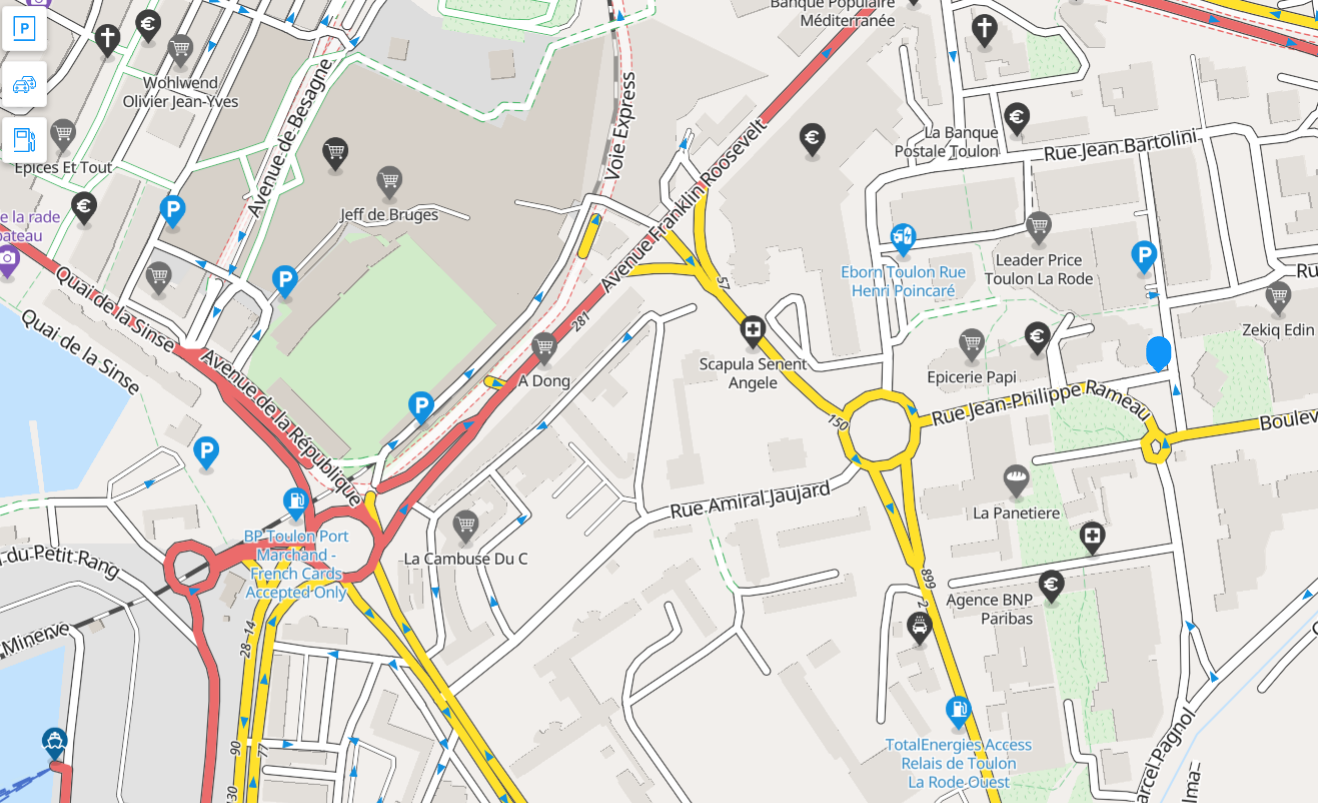 Rue Vincent Scotto
Salle Frank ARNAL